Chapter 3
The Relational Database Model
Learning Objectives
In this chapter, you will learn:
That the relational database model offers a logical view of data
About the relational model’s basic component: relations
That relations are logical constructs composed of rows (tuples) and columns (attributes)
That relations are implemented as tables in a relational DBMS
2
Learning Objectives
In this chapter, you will learn:
About relational database operators, the data dictionary, and the system catalog
How data redundancy is handled in the relational database model
Why indexing is important
3
A Logical View of Data
Relational database model enables logical representation of the data and its relationships
Logical simplicity yields simple and effective database design methodologies 
Facilitated by the creation of data relationships based on a logical construct called a relation
4
Table 3.1 - Characteristics of a Relational Table
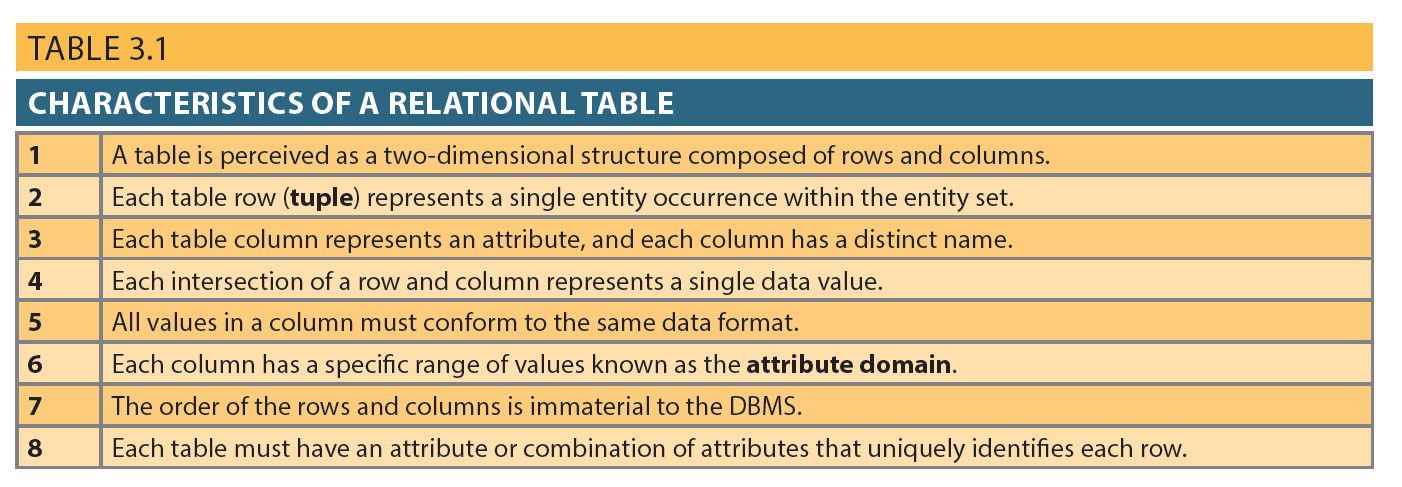 5
Keys
Consist of one or more attributes that determine other attributes
Used to: 
Ensure that each row in a table is uniquely identifiable
Establish relationships among tables and to ensure the integrity of the data
Primary key (PK): Attribute or combination of attributes that uniquely identifies any given row
6
Determination
State in which knowing the value of one attribute makes it possible to determine the value of another
Basis for establishing the role of a key 
Based on the relationships among the attributes
7
Dependencies
Functional dependence: Value of one or more attributes determines the value of one or more other attributes
Determinant: Attribute whose value determines another 
Dependent: Attribute whose value is determined by the other attribute
Full functional dependence: Entire collection of attributes in the determinant is necessary for the relationship
8
Types of Keys
Composite key: Key that is composed of more than one attribute
Key attribute: Attribute that is a part of a key
Entity integrity: Condition in which each row in the table has its own unique identity 
All of the values in the primary key must be unique
No key attribute in the primary key can contain a null
9
Types of Keys
Null: Absence of any data value that could represent:
An unknown attribute value 
A known, but missing, attribute value  
A inapplicable condition 
Referential integrity: Every reference to an entity instance by another entity instance is valid 
Secondary key: Key used strictly for data retrieval purposes
10
Figure 3.2 - An Example of a Simple Relational Database
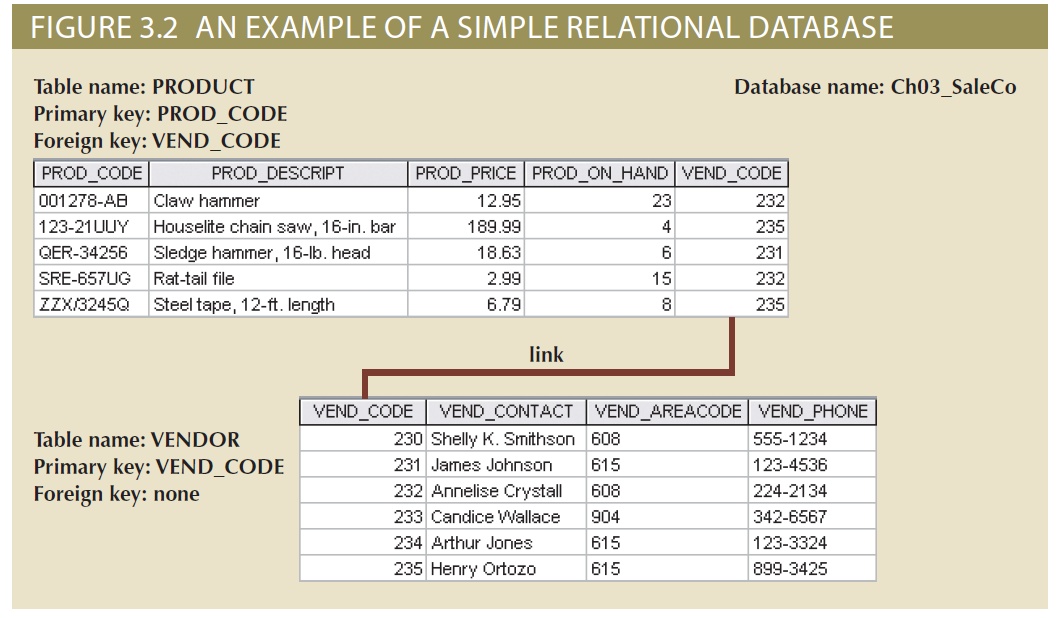 11
Table 3.3 - Relational Database Keys
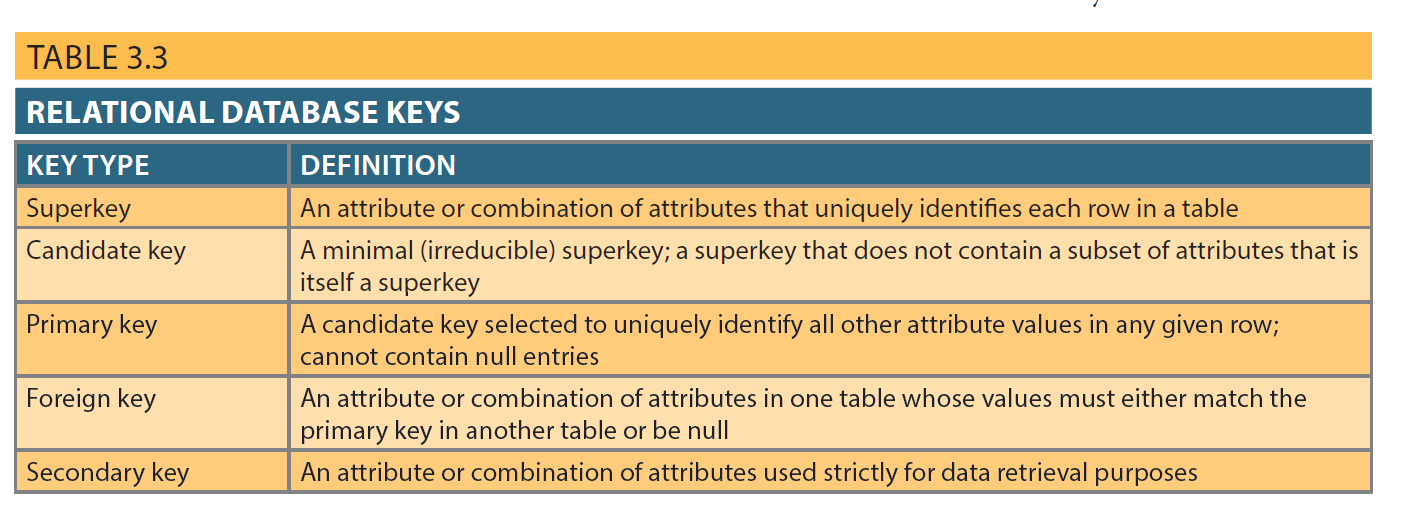 12
Integrity Rules
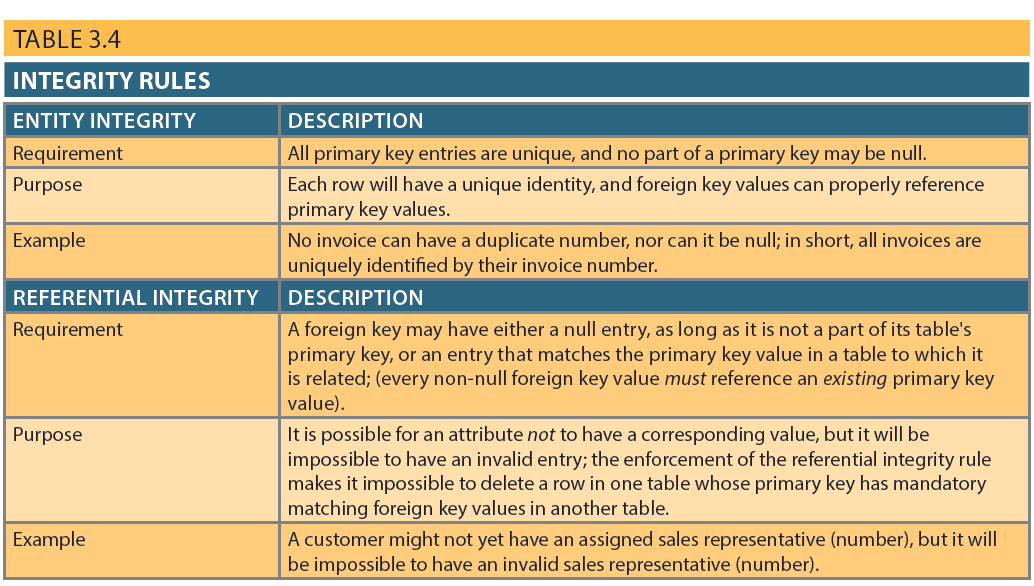 13
Figure 3.3 - An Illustration of Integrity Rules
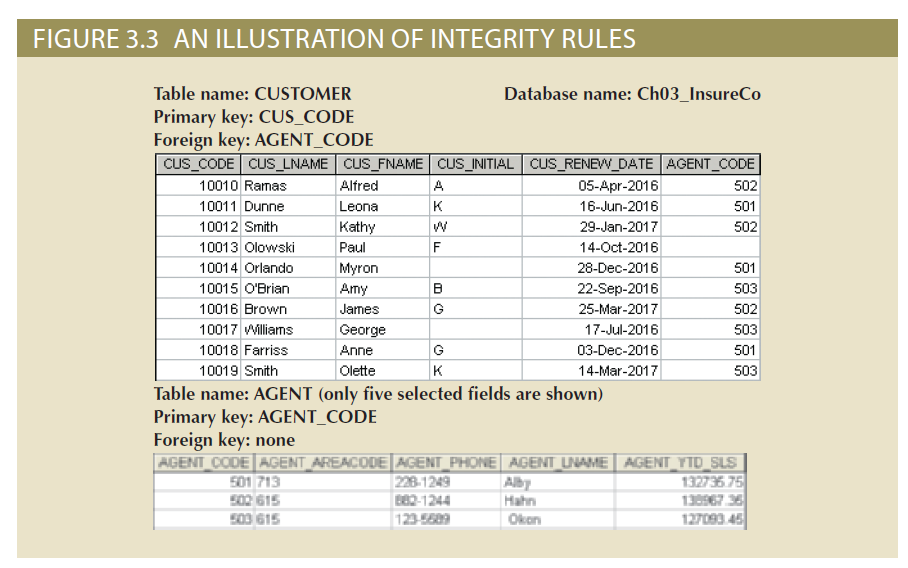 14
Ways to Handle Nulls
Flags: Special codes used to indicate the absence of some value 
NOT NULL constraint - Placed on a column to ensure that every row in the table has a value for that column
UNIQUE constraint - Restriction placed on a column to ensure that no duplicate values exist for that column
15
Relational Algebra
Theoretical way of manipulating table contents using relational operators
Relvar: Variable that holds a relation
Heading contains the names of the attributes and the body contains the relation
Relational operators have the property of closure
Closure: Use of relational algebra operators on existing relations produces new relations
16
Relational Set Operators
Select (Restrict)
Unary operator that yields a horizontal subset of a table
Project
Unary operator that yields a vertical subset of a table
Union
Combines all rows from two tables, excluding duplicate rows
Union-compatible: Tables share the same number of columns, and their corresponding columns share compatible domains
Intersect
Yields only the rows that appear in both tables
Tables must be union-compatible to yield valid results
17
Figure 3.4 - Select
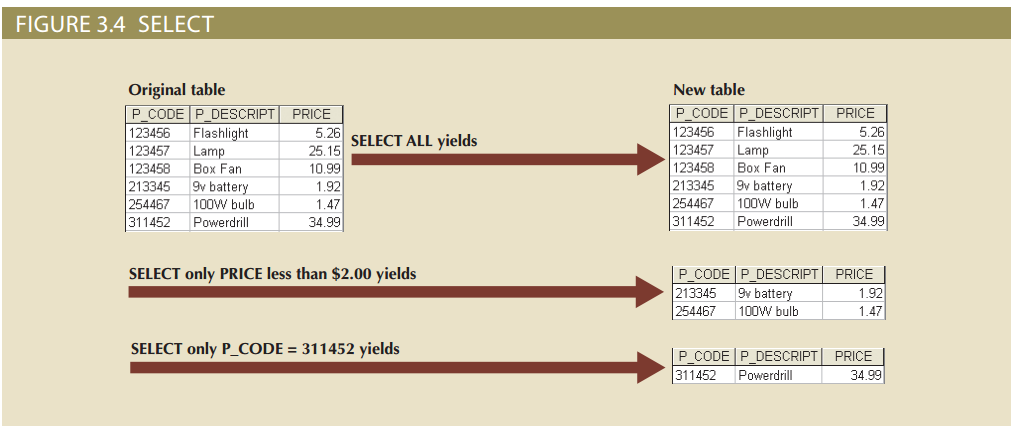 18
Figure 3.5 - Project
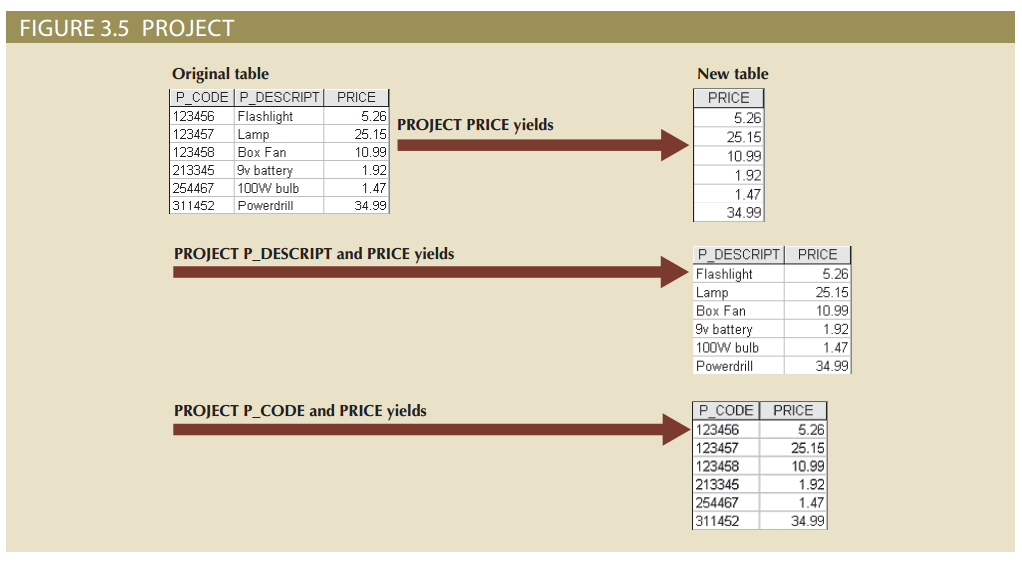 19
Figure 3.6 - Union and Figure 3.7 - Intersect
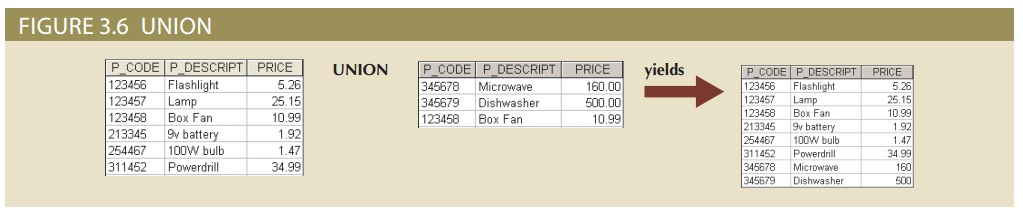 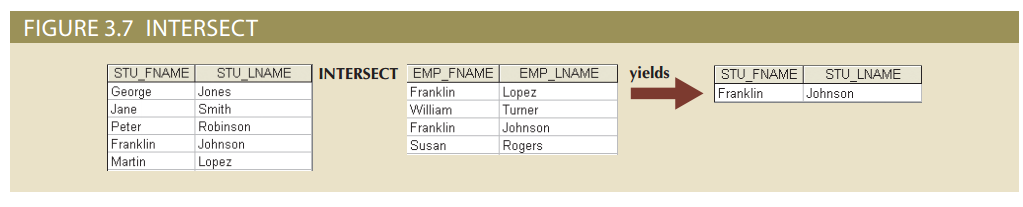 20
Relational Set Operators
Difference 
Yields all rows in one table that are not found in the other table
Tables must be union-compatible to yield valid results 
Product 
Yields all possible pairs of rows from two tables
21
Figure 3.8 – Difference
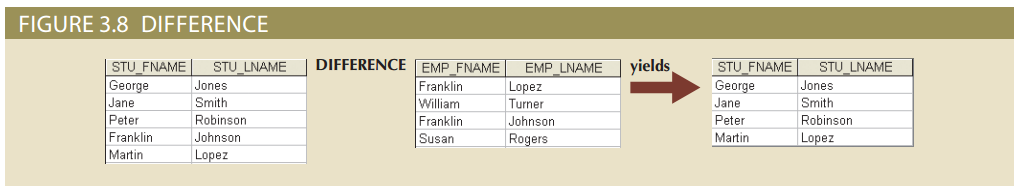 22
Figure 3.9 - Product
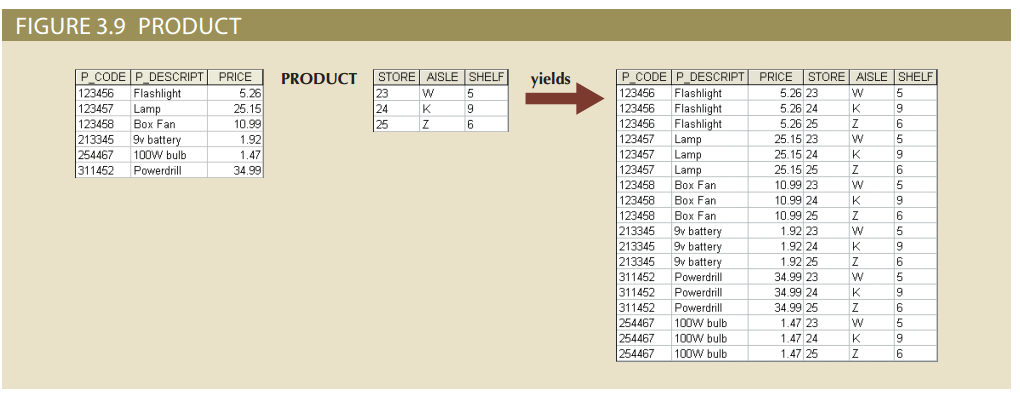 23
Relational Set Operators
Join
Allows information to be intelligently combined from two or more tables 
Divide
Uses one 2-column table as the dividend and one single-column table as the divisor
Output is a single column that contains all values from the second column of the dividend that are associated with every row in the divisor
24
Types of Joins
Natural join: Links tables by selecting only the rows with common values in their common attributes
Join columns: Common columns 
Equijoin: Links tables on the basis of an equality condition that compares specified columns of each table
Theta join: Extension of natural join, denoted by adding a theta subscript after the JOIN symbol
25
Types of Joins
Inner join: Only returns matched records from the tables that are being joined
Outer join: Matched pairs are retained and unmatched values in the other table are left null 
Left outer join: Yields all of the rows in the first table, including those that do not have a matching value in the second table 
Right outer join: Yields all of the rows in the second table, including those that do not have matching values in the first table
26
Figure 3.10 - Two Tables That Will Be Used in JOIN Illustrations
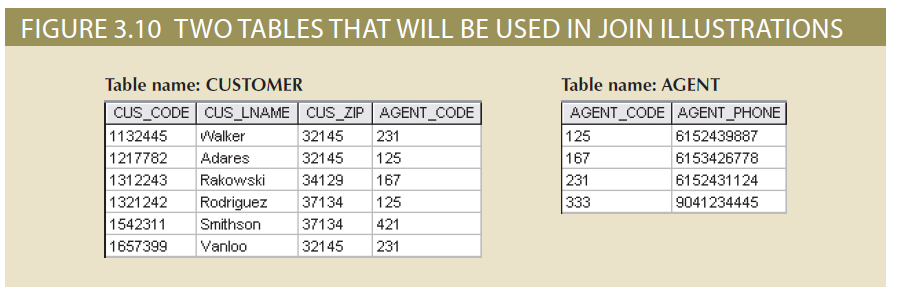 27
Figure 3.16 - Divide
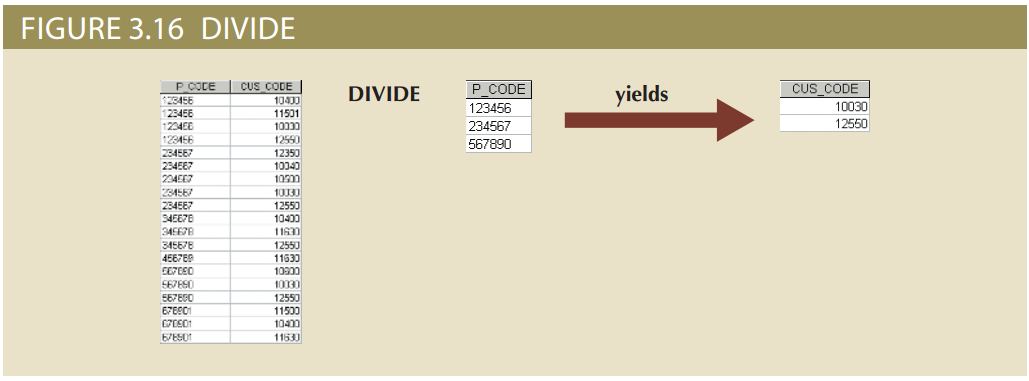 28
Data Dictionary and the System Catalog
Data dictionary: Description of all tables in the database created by the user and designer 
System catalog: System data dictionary that describes all objects within the database 
Homonyms and synonyms must be avoided to lessen confusion
Homonym: Same name is used to label different attributes 
Synonym: Different names are used to describe the same attribute
29
Relationships within the Relational Database
1:M relationship - Norm for relational databases 
1:1 relationship - One entity can be related to only one other entity and vice versa 
Many-to-many (M:N) relationship - Implemented by creating a new entity in 1:M relationships with the original entities 
Composite entity (Bridge or associative entity): Helps avoid problems inherent to M:N relationships, includes the primary keys of tables to be linked
30
Figure 3.21 - The 1:1 Relationship between PROFESSOR and DEPARTMENT
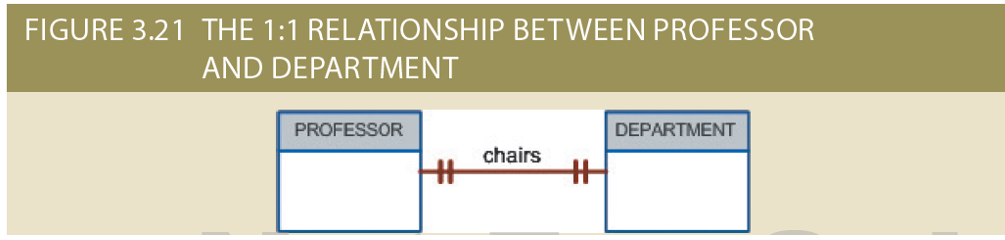 31
Figure 3.26 - Changing the M:N Relationship to Two 1:M Relationships
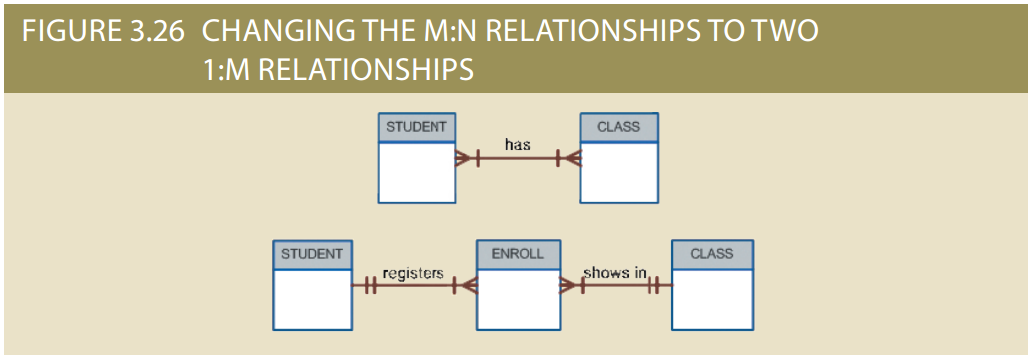 32
Figure 3.27 - The Expanded ER Model
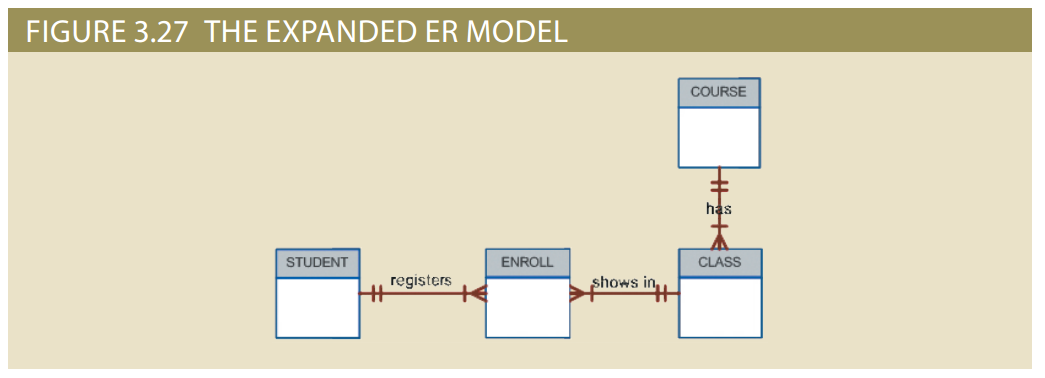 33
Data Redundancy Revisited
Relational database facilitates control of data redundancies through use of foreign keys
To be controlled except the following circumstances
Data redundancy must be increased to make the database serve crucial information purposes
Exists to preserve the historical accuracy of the data
34
Figure 3.30 - The Relational Diagram for the Invoicing System
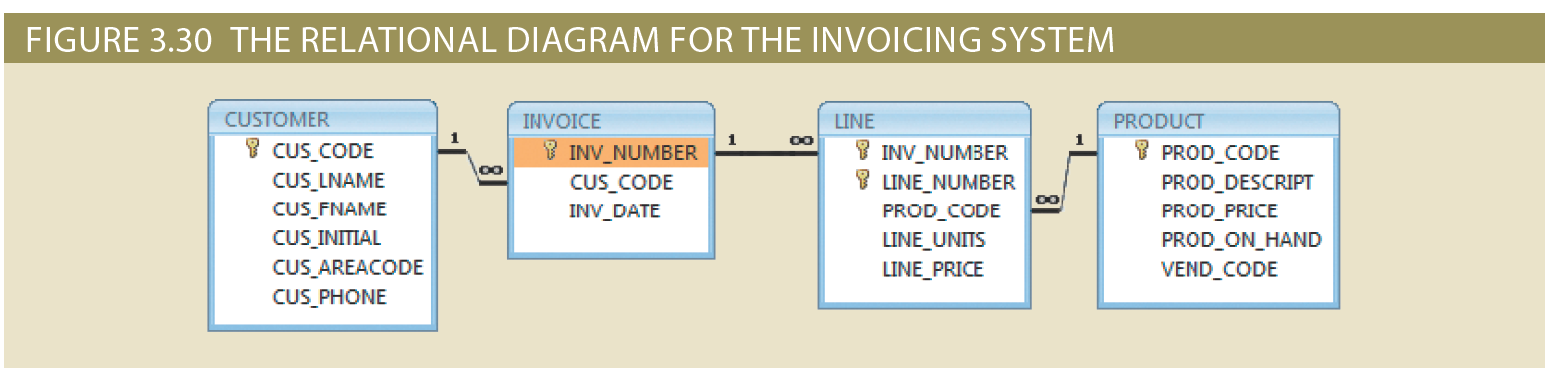 35
Indexes
Orderly arrangement to logically access rows in a table
Index key: Index’s reference point that leads to data location identified by the key
Unique index: Index key can have only one pointer value associated with it
Each index is associated with only one table
36
Table 3.8 – Dr. Codd’s 12 Relational Database Rules
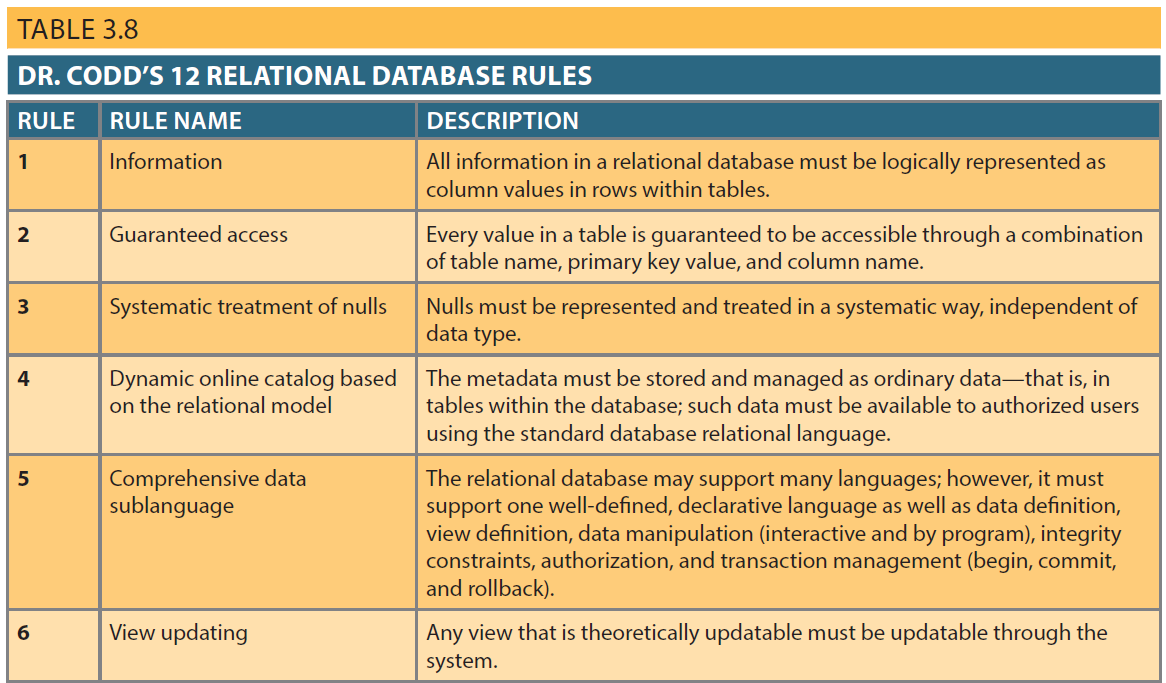 37
Table 3.8 – Dr. Codd’s 12 Relational Database Rules
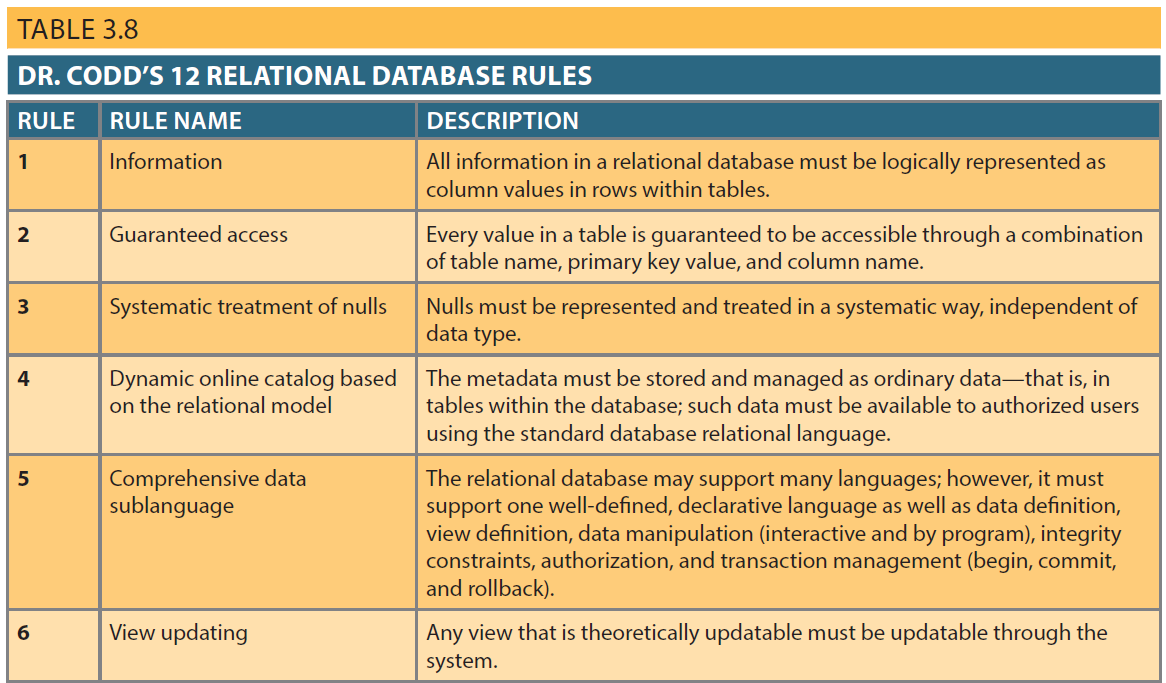 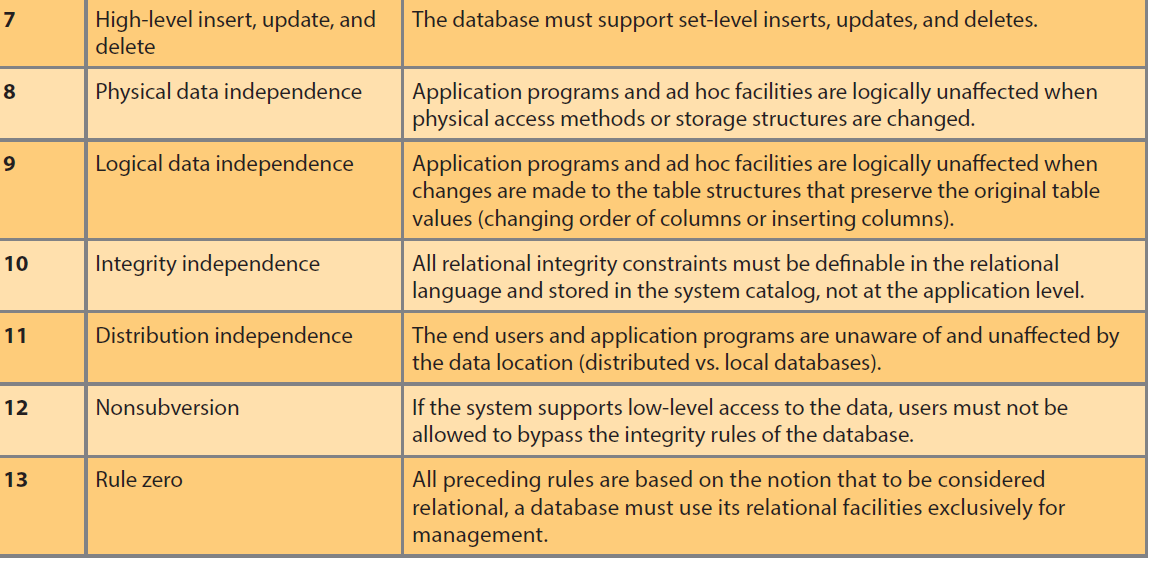 38